Bases de DonnéesCalcul Relationnel
Benjamin NGUYEN
INSA Centre Val de Loire – 3ASTI
D’après Abiteboul, Nguyen, Le Bras (SILLAGES)
Les concepts
La base de données CINEMA
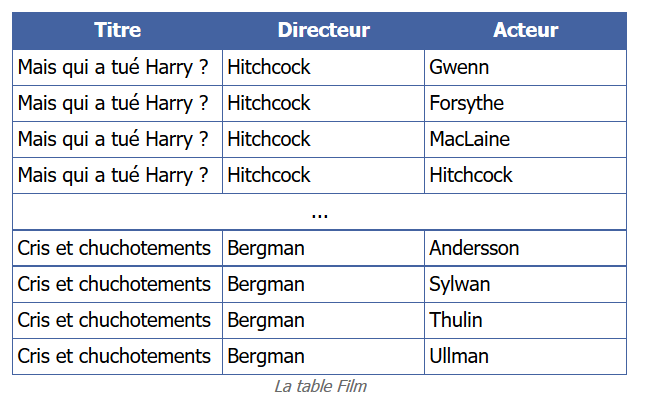 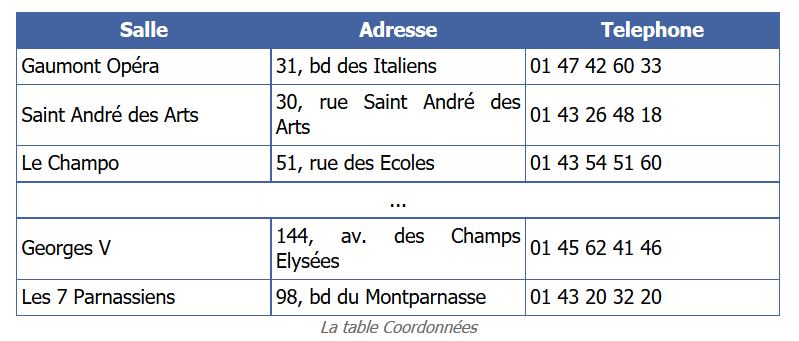 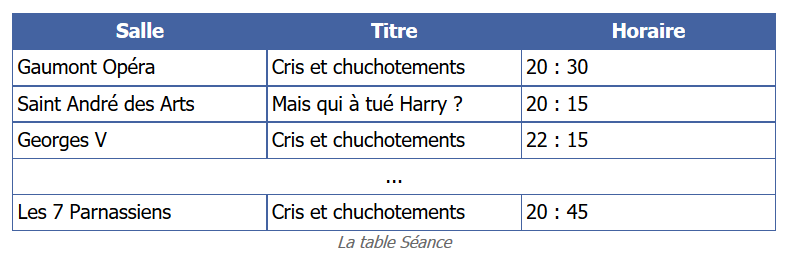 Attribut
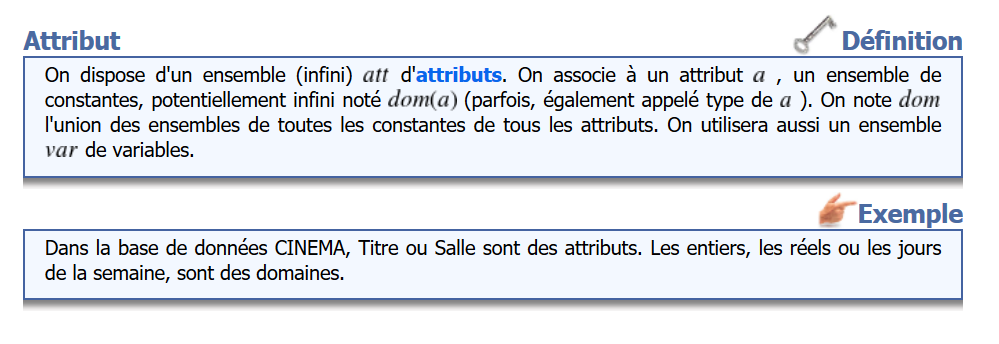 Schéma Relationnel
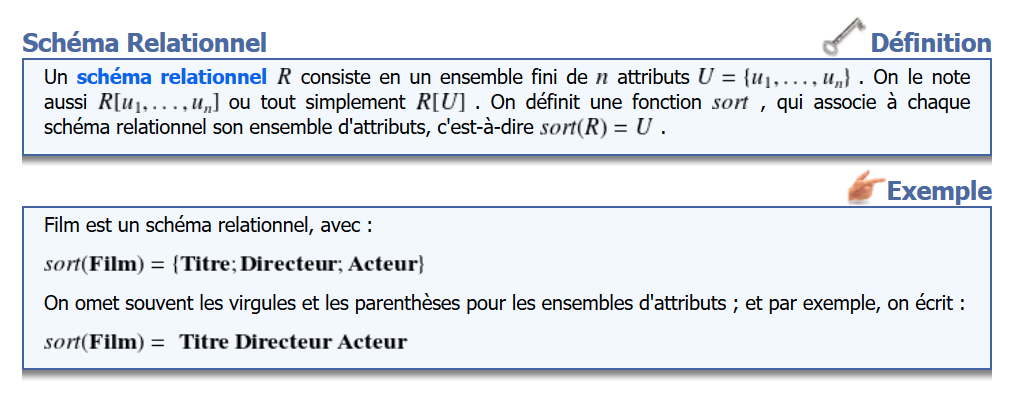 Arité
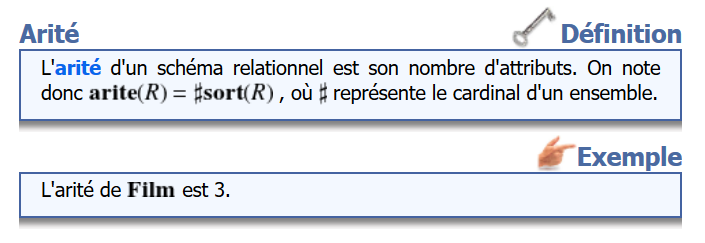 Schéma d’une Base de Données
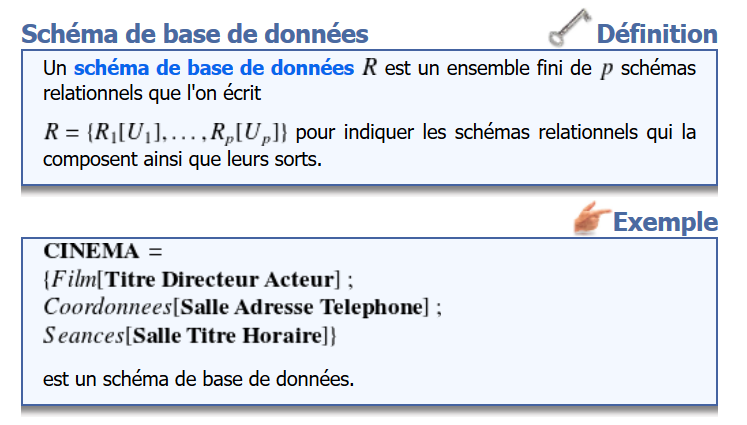 n-uplet
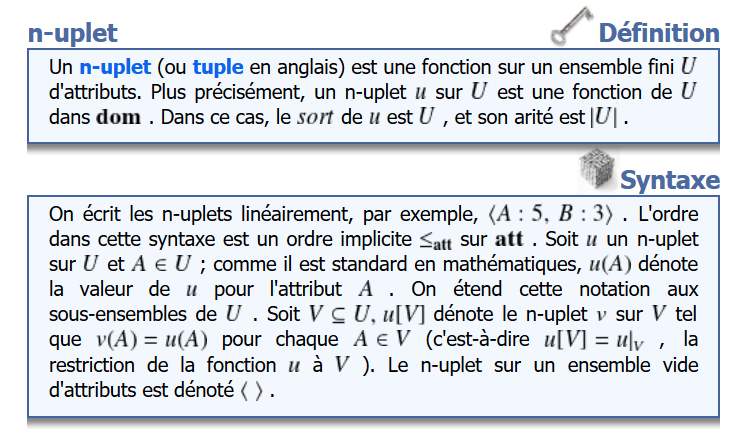 Relation
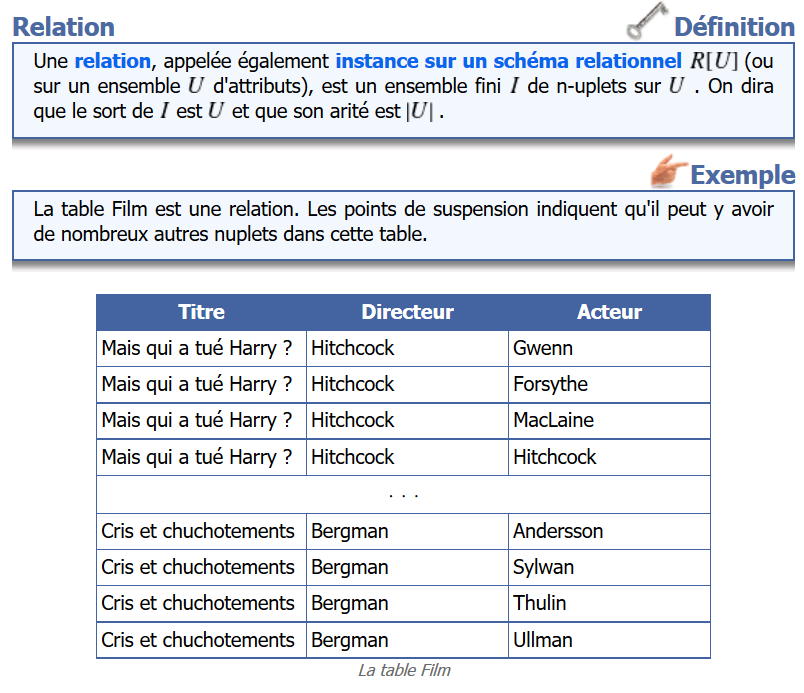 Base de Données(Instance d’un schéma de base de données)
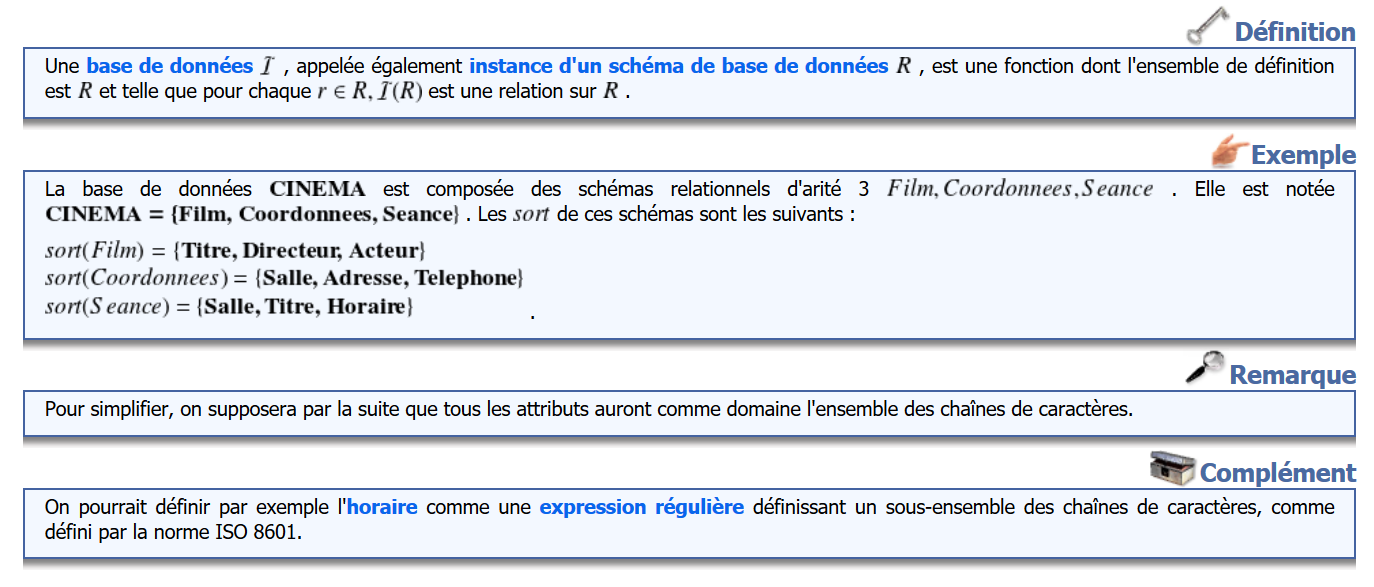 Le Calcul Conjonctif
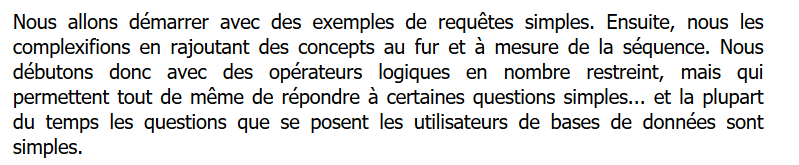 Quelques Exemples de Requêtes
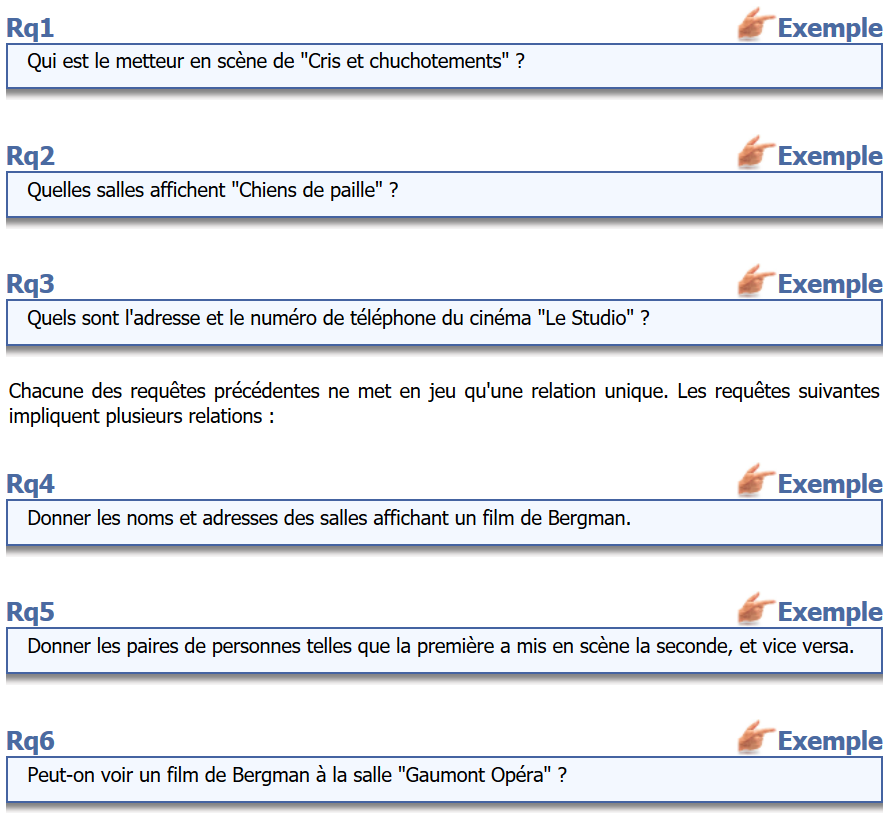 Interprétation d’une requête
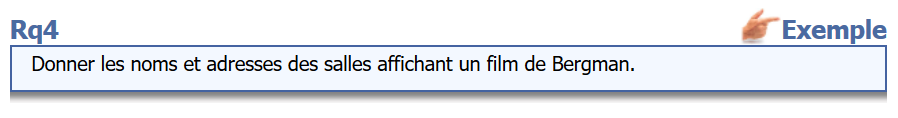 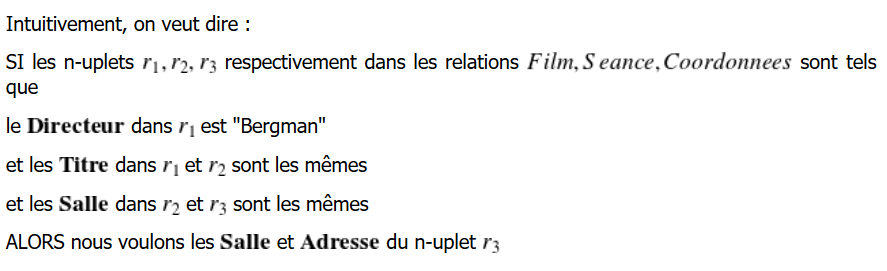 Formules bien formées
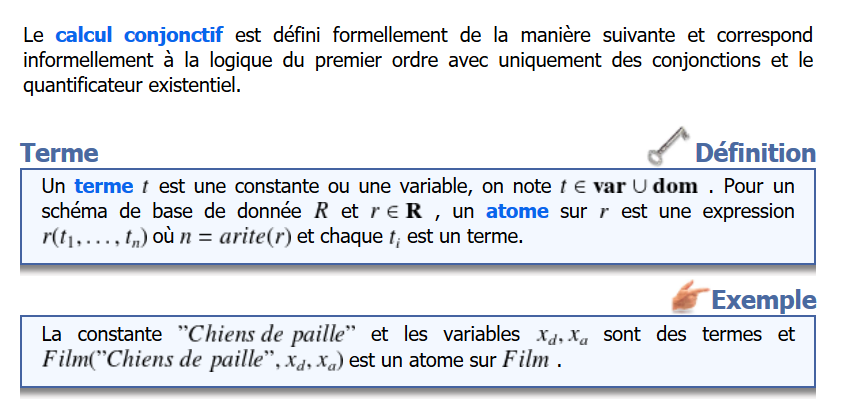 Formules de base et formules bien formées
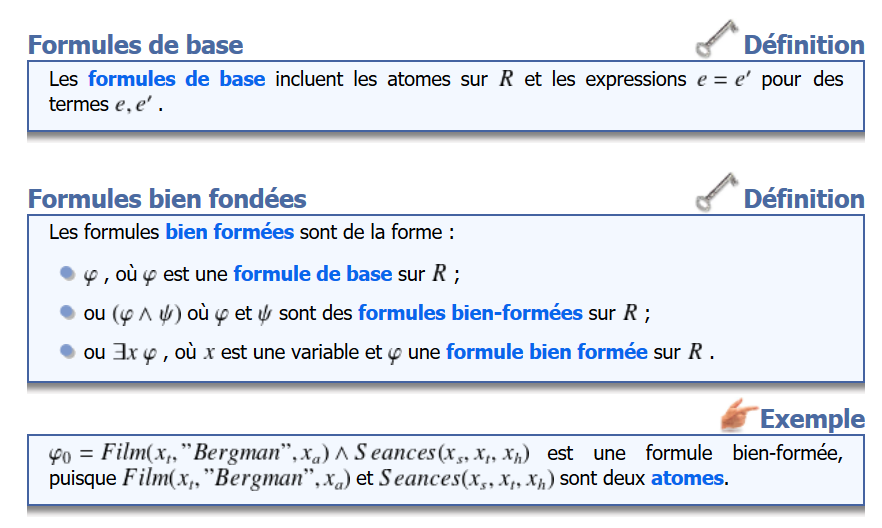 formées
Variables libres et variables liées
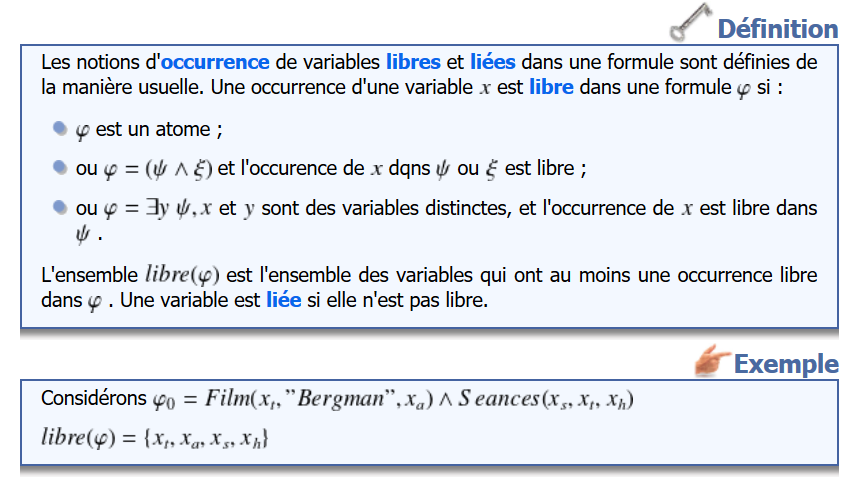 Requête 1/2
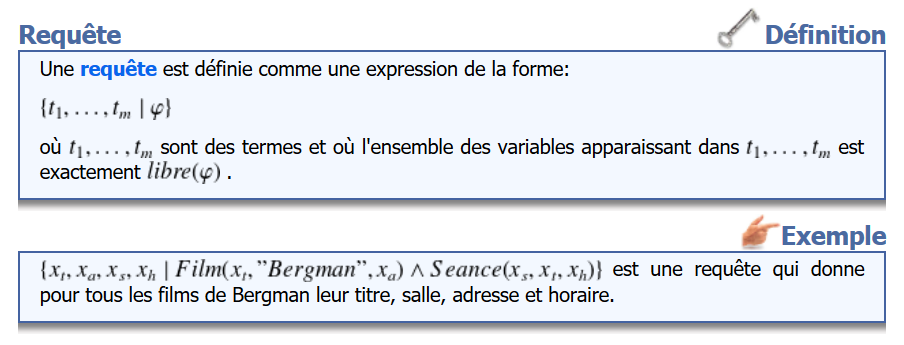 Requête 2/2
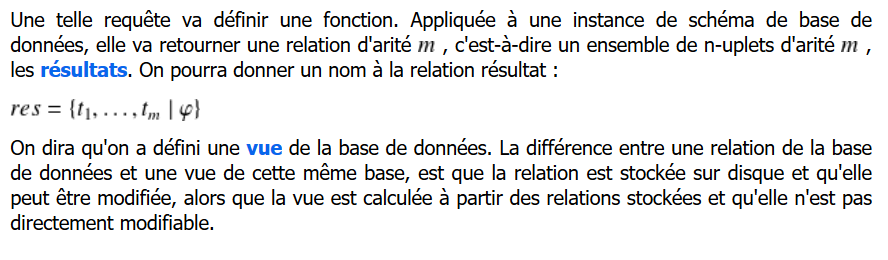 Exemple 1
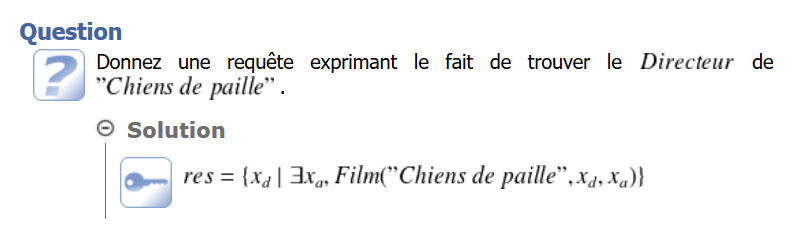 Exemple 1
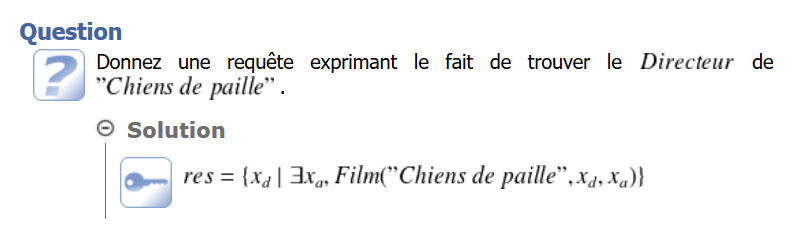 Exemple 2
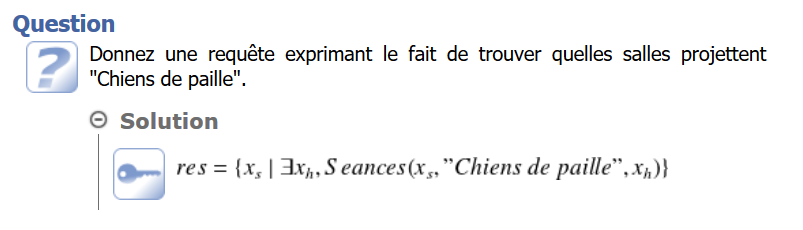 Exemple 2
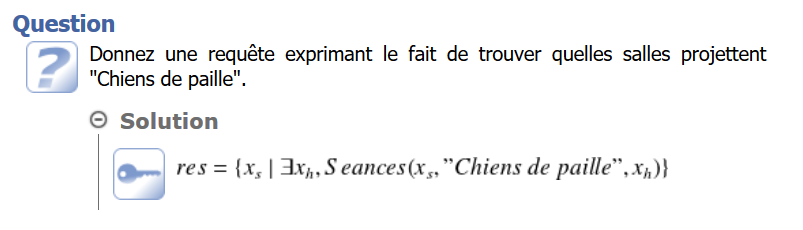 Exemple 3
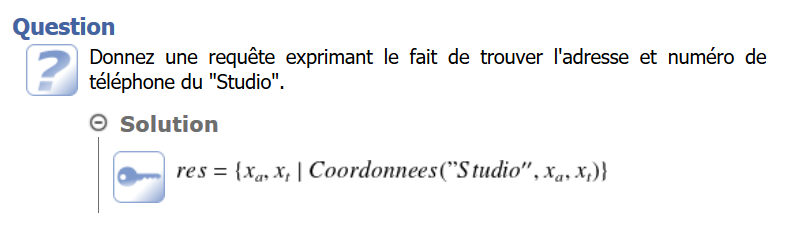 Exemple 3
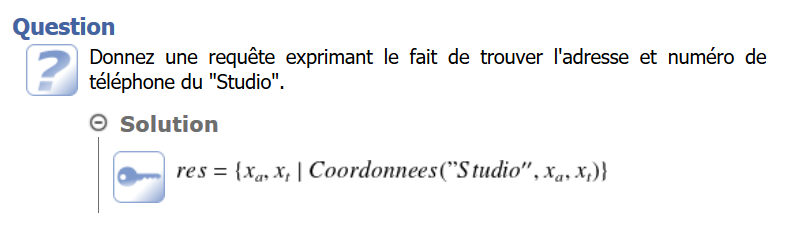 Exemple 4
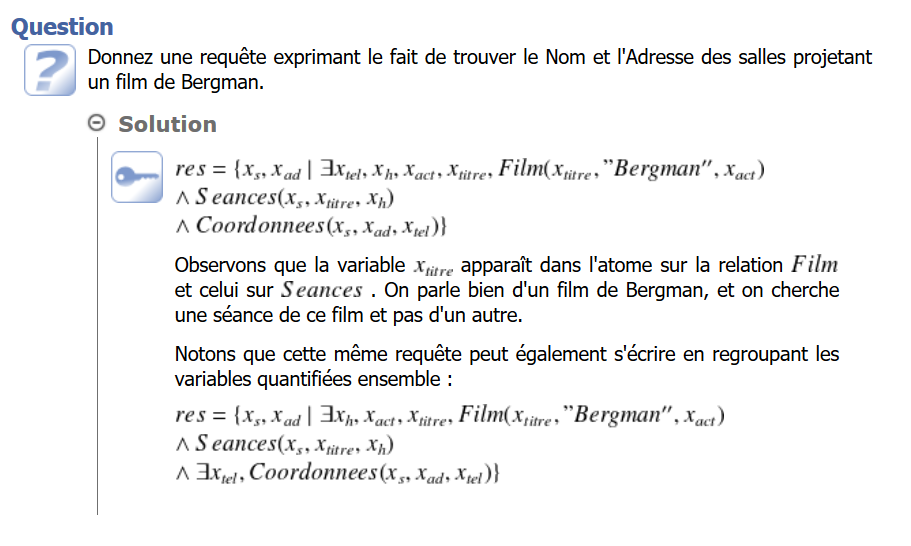 Exemple 4
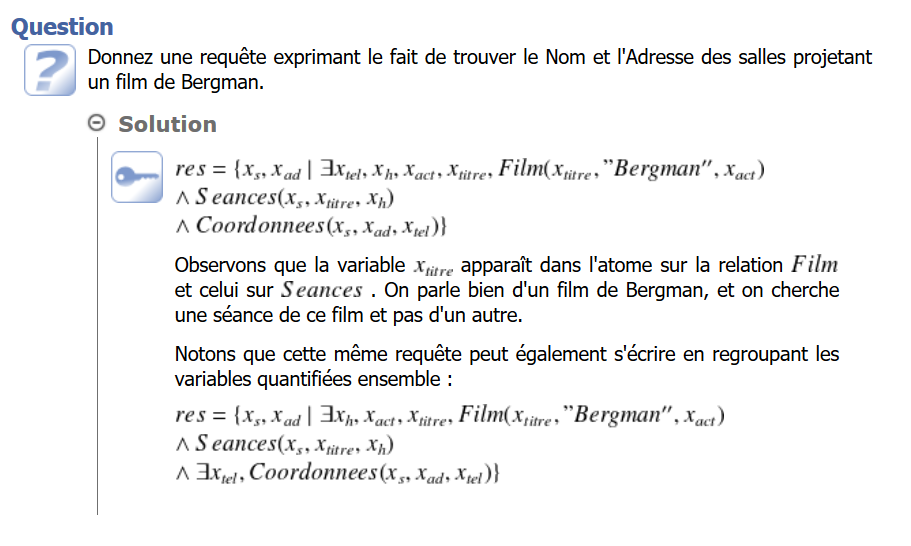 Exemple 5
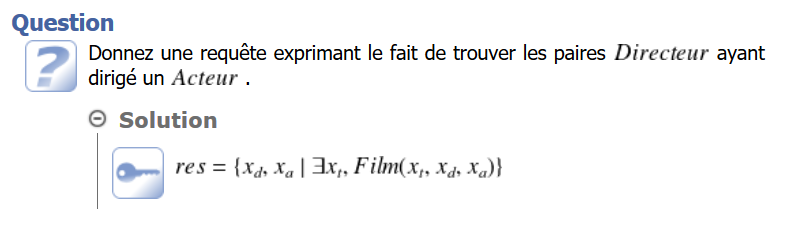 Exemple 5
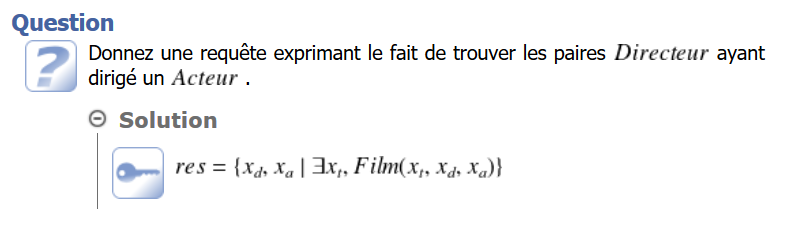 Exemple 6
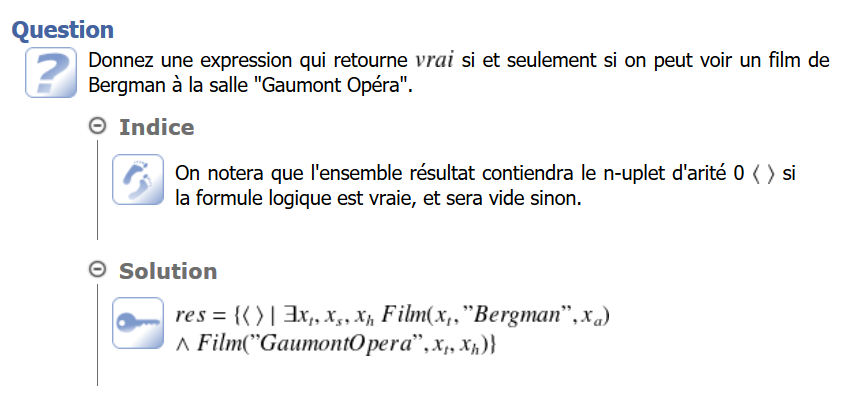 Exemple 6
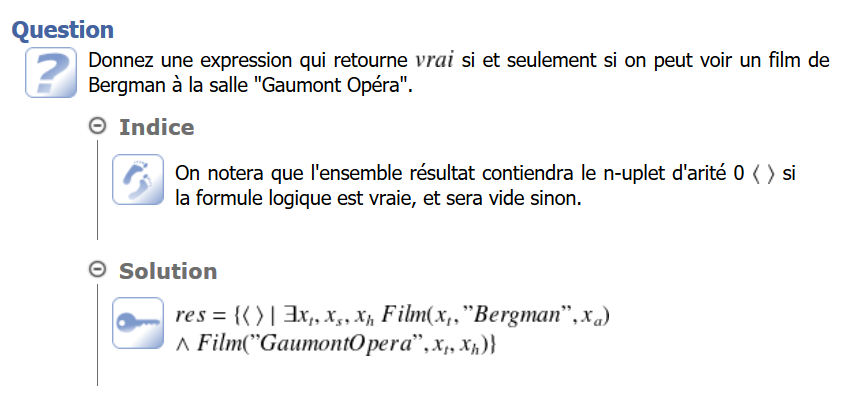 Limites du calcul conjonctif
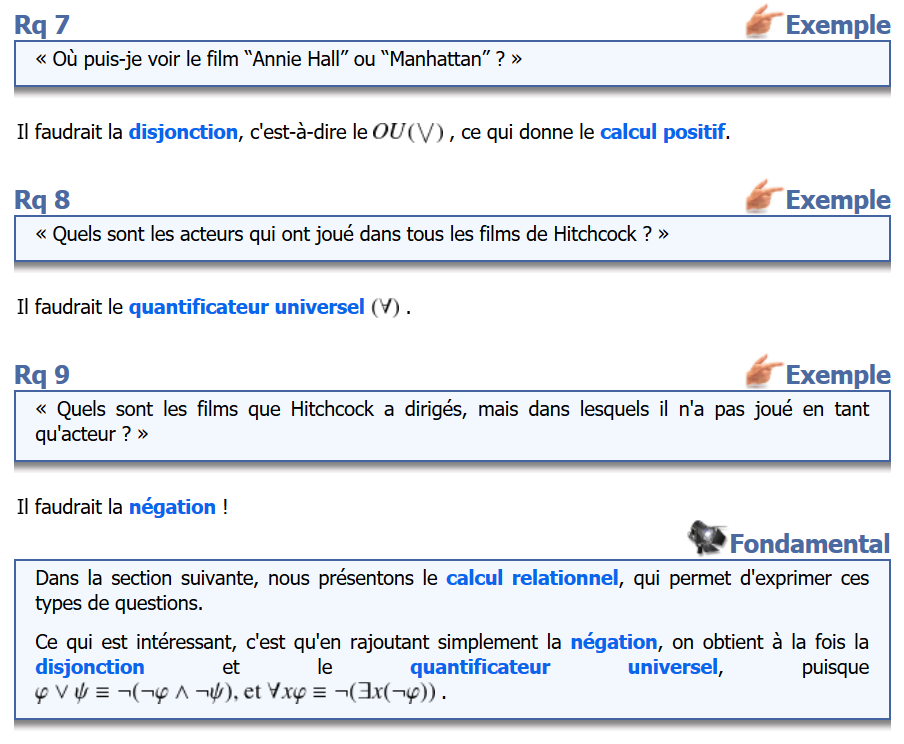 Le Calcul Relationnel
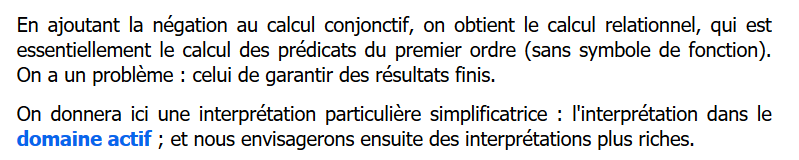 Formules bien formées
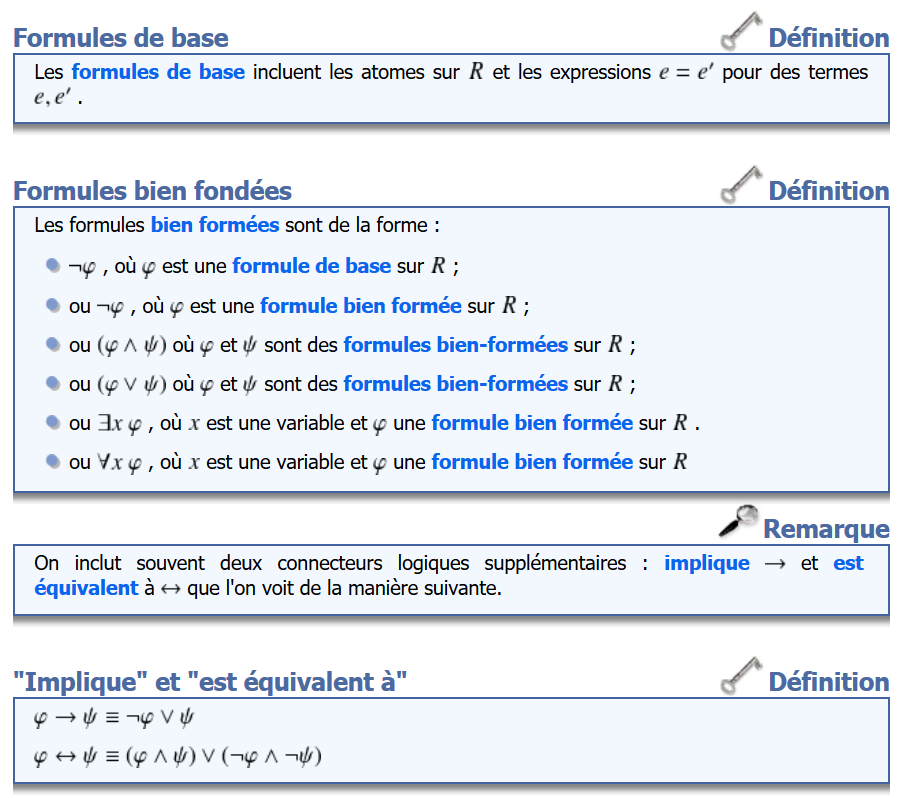 formées
Variables libres et variables liées
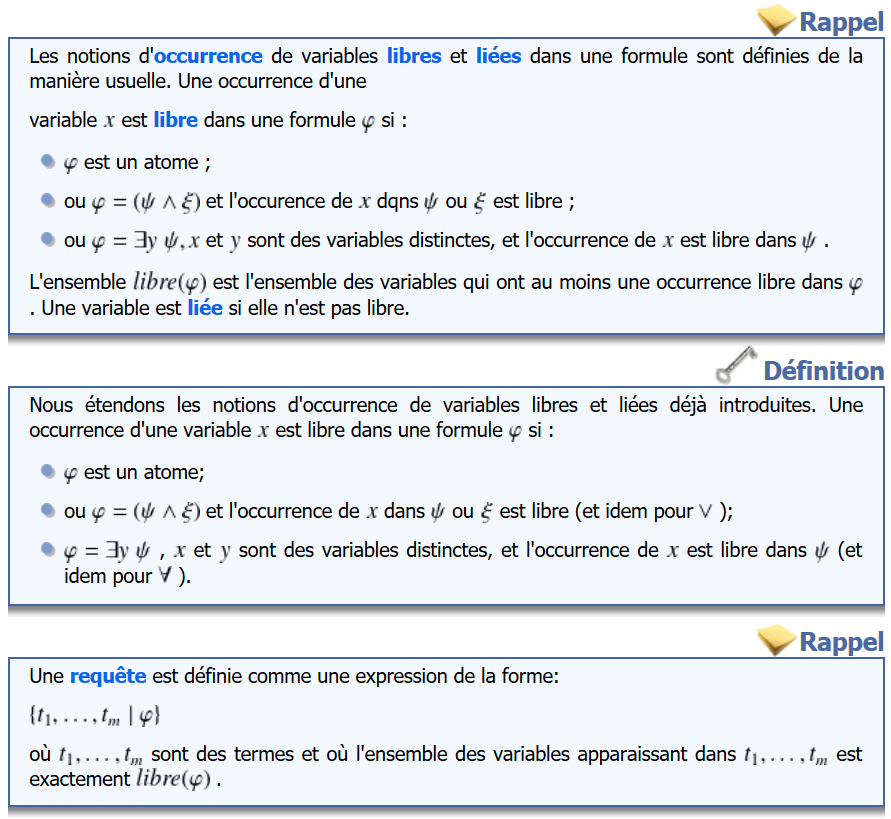 Exemple 7
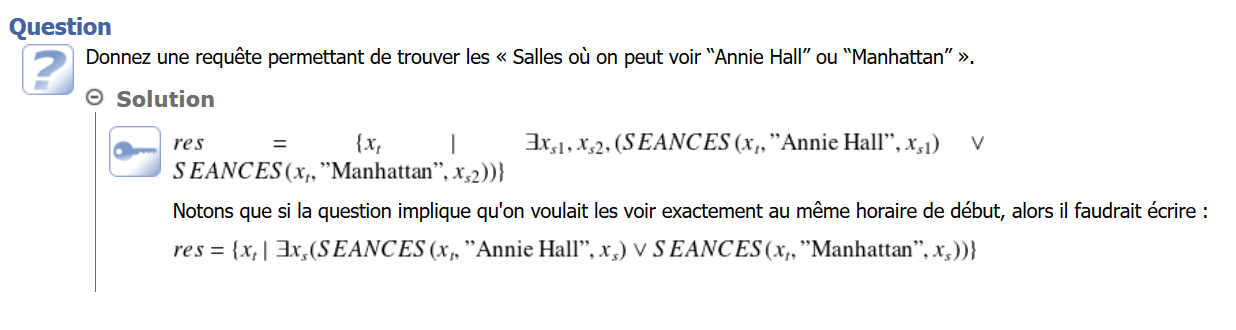 Exemple 7
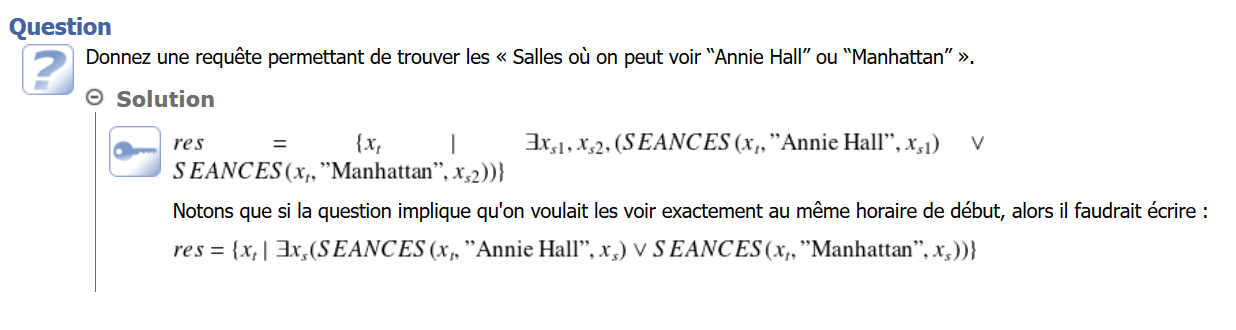 Exemple 8
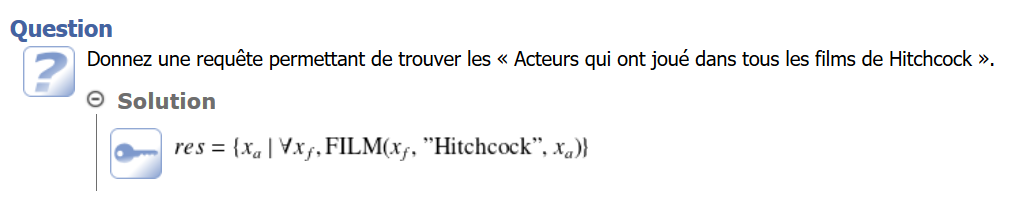 Exemple 8
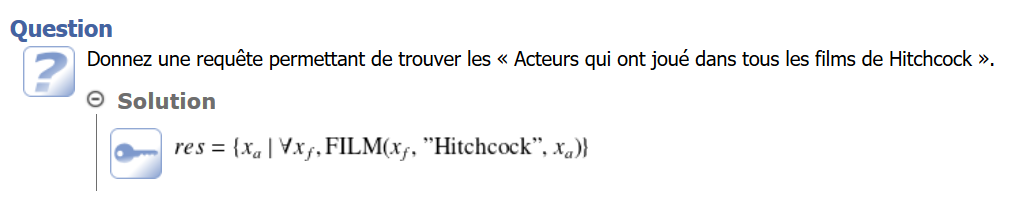 Exemple 9
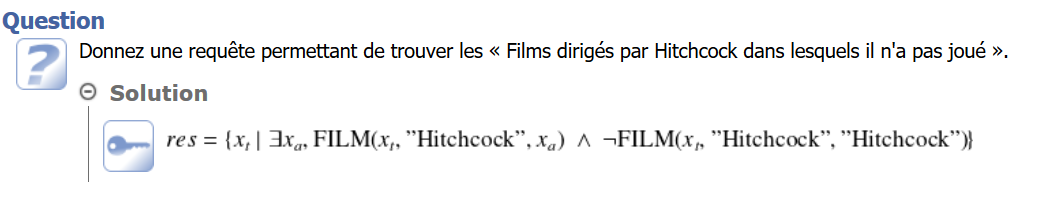 Exemple 9
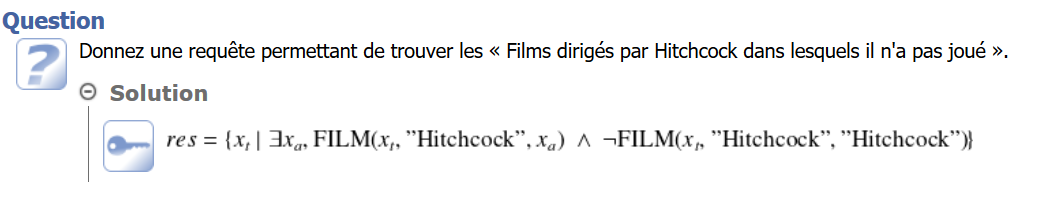 Conclusion
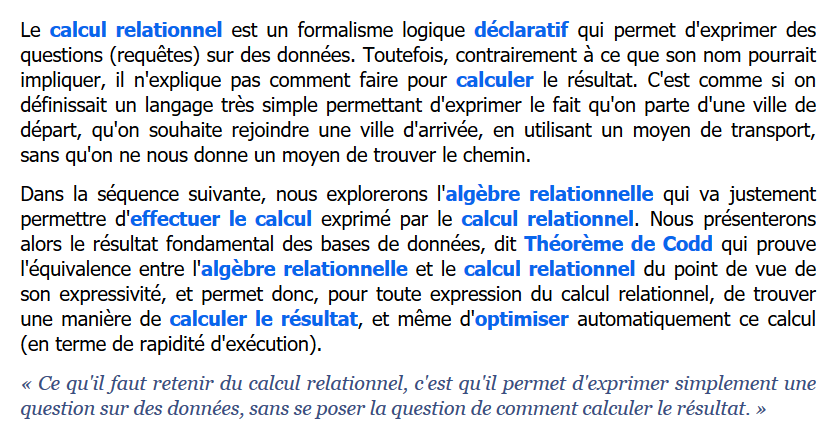